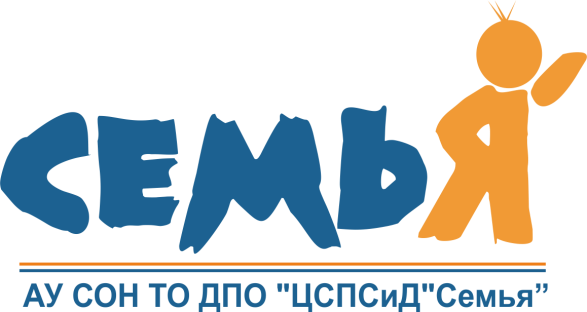 Социально-правовой проект
ФЕМИДА
автор-разработчик: кандидат юридических наук, инспектор по охране детства отделения «Служба инспекторов  по охране детства» 
АУ СОН ТО и ДПО «ЦСПСиД «Семья»Коткова Юлия Сергеевна
2017
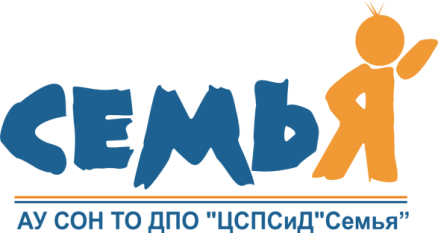 По данным МВД России 
в 2016 году было зарегистрировано 
53736 преступлений, совершенных несовершеннолетними или при их участии
(-13.1%) 
по сравнению с АППГ
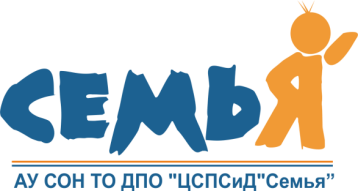 Количество несовершеннолетних, обучающихся образовательных учреждений, совершивших преступления
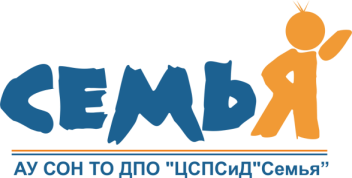 Актуальность реализации проекта
Снижение количества фактов девиантного поведения среди обучающихся образовательных учреждений, впервые нарушивших закон
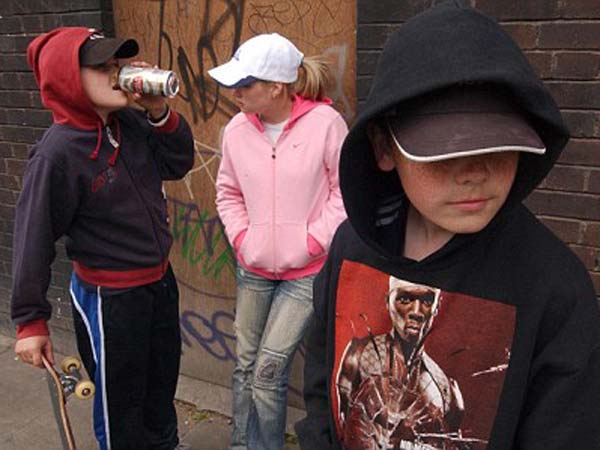 Профилактика рецидива фактов девиантного поведения обучающихся образовательных учреждений
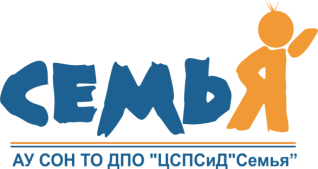 ОСТАВИТЬ ОДИН НА ОДИН С ВОЗНИКАЮЩИМИ ПРОБЛЕМАМИ???
ТОТАЛЬНЫЙ КОНТРОЛЬ?!
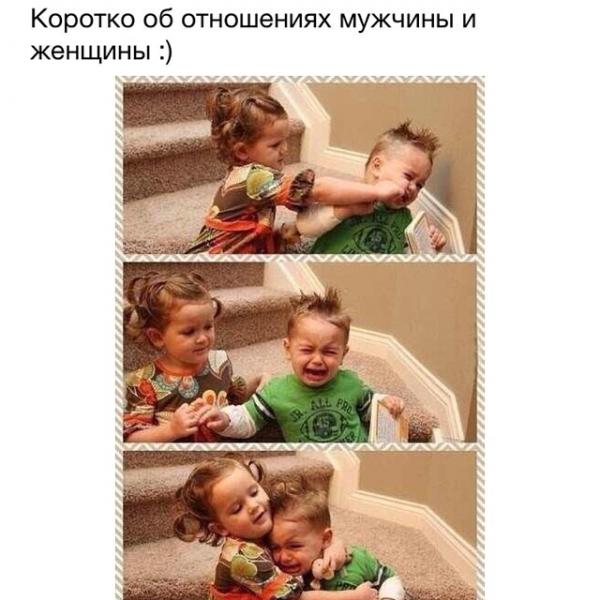 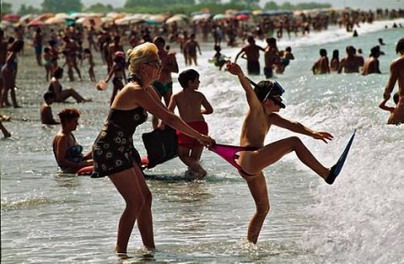 НЕТ!!!
НЕТ!!!
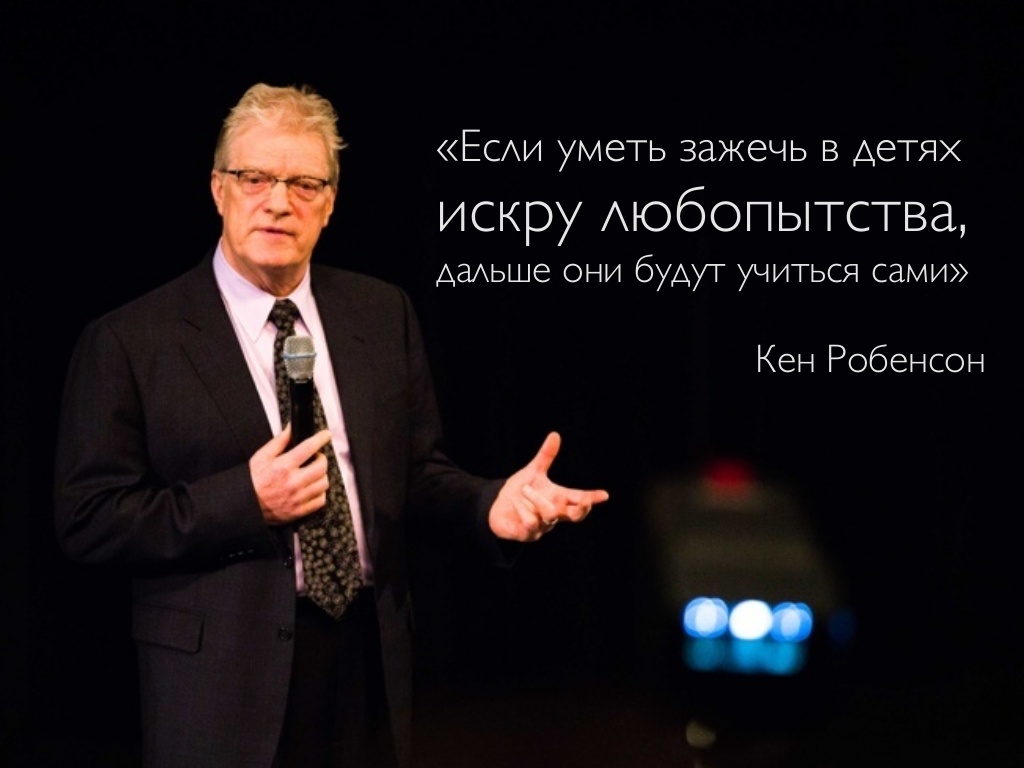 А ВОТ ЭТО – ПОПРОБУЙТЕ!!!
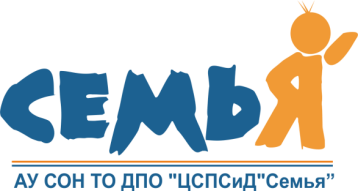 Новизна
совместное правовое обучение и правовое воспитание участников образовательного процесса
Дети
Родители (законные представители)
Педагоги
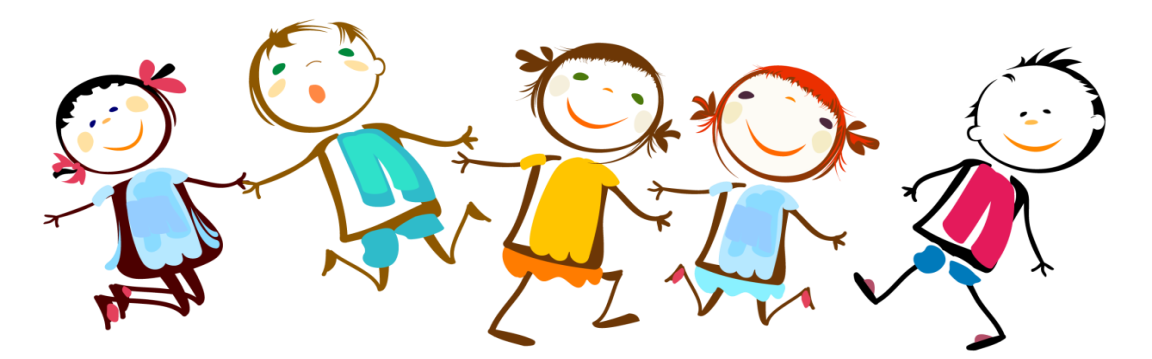 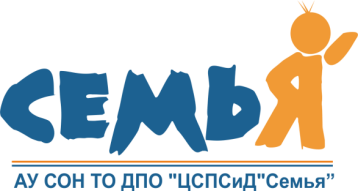 Цель проекта
развитие системы ранней профилактики девиантного поведения среди несовершеннолетних посредством правового воспитания и правового обучения
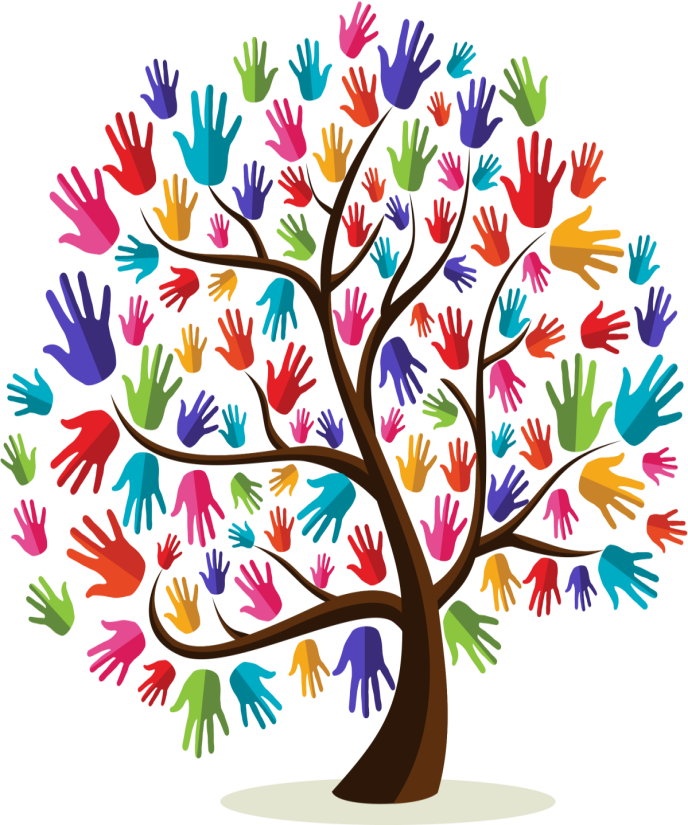 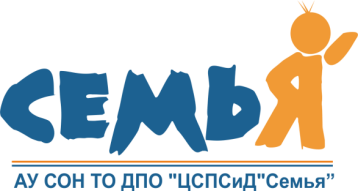 Задачи проекта
Обучающиеся образовательного учреждения
Педагоги, родители (законные представители)
просветительская работа в соответствии со стратегическим планом
правовое обучение в соответствии со стратегическим планом
Разработка, согласование, 
принятие и подписание законопроекта, а также  применение установленных норм в образовательном учреждении
Формула  проекта ФЕМИДА
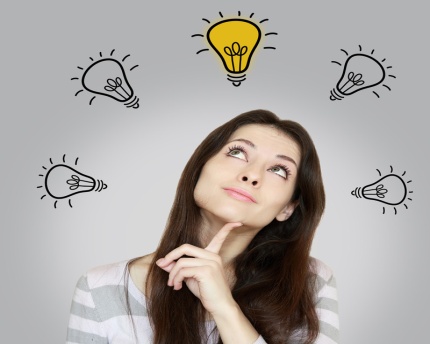 :
+
=
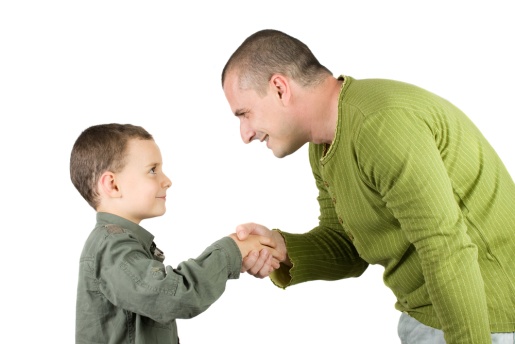 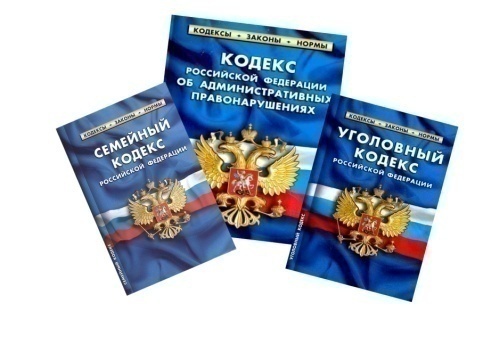 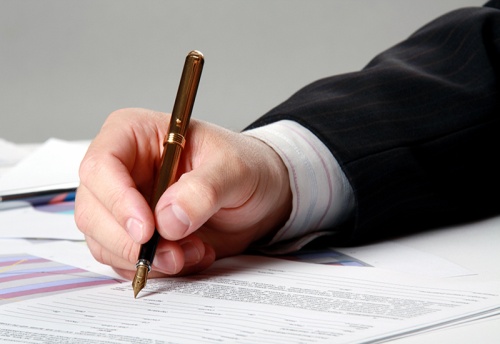 Развитие 
«внутреннего закона»
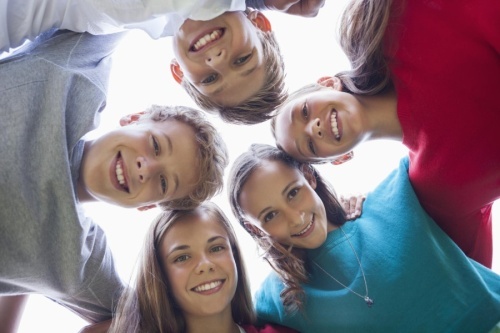 Действующие 
правовые нормы
Дети + взрослые
Практика
Профилактика 
девиантного поведения
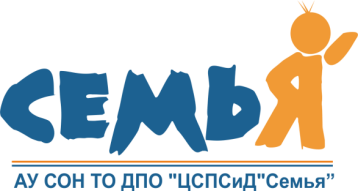 Содержание проекта
до 90 чел.
6 месяцев
.
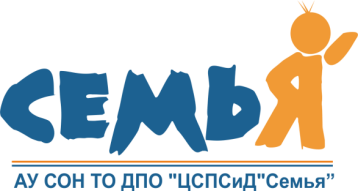 Ожидаемые результаты
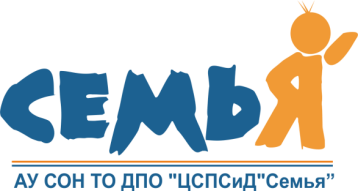 Перспективы проекта
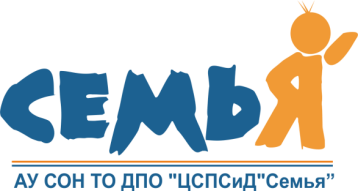 КОНТАКТНЫЕ ДАННЫЕ